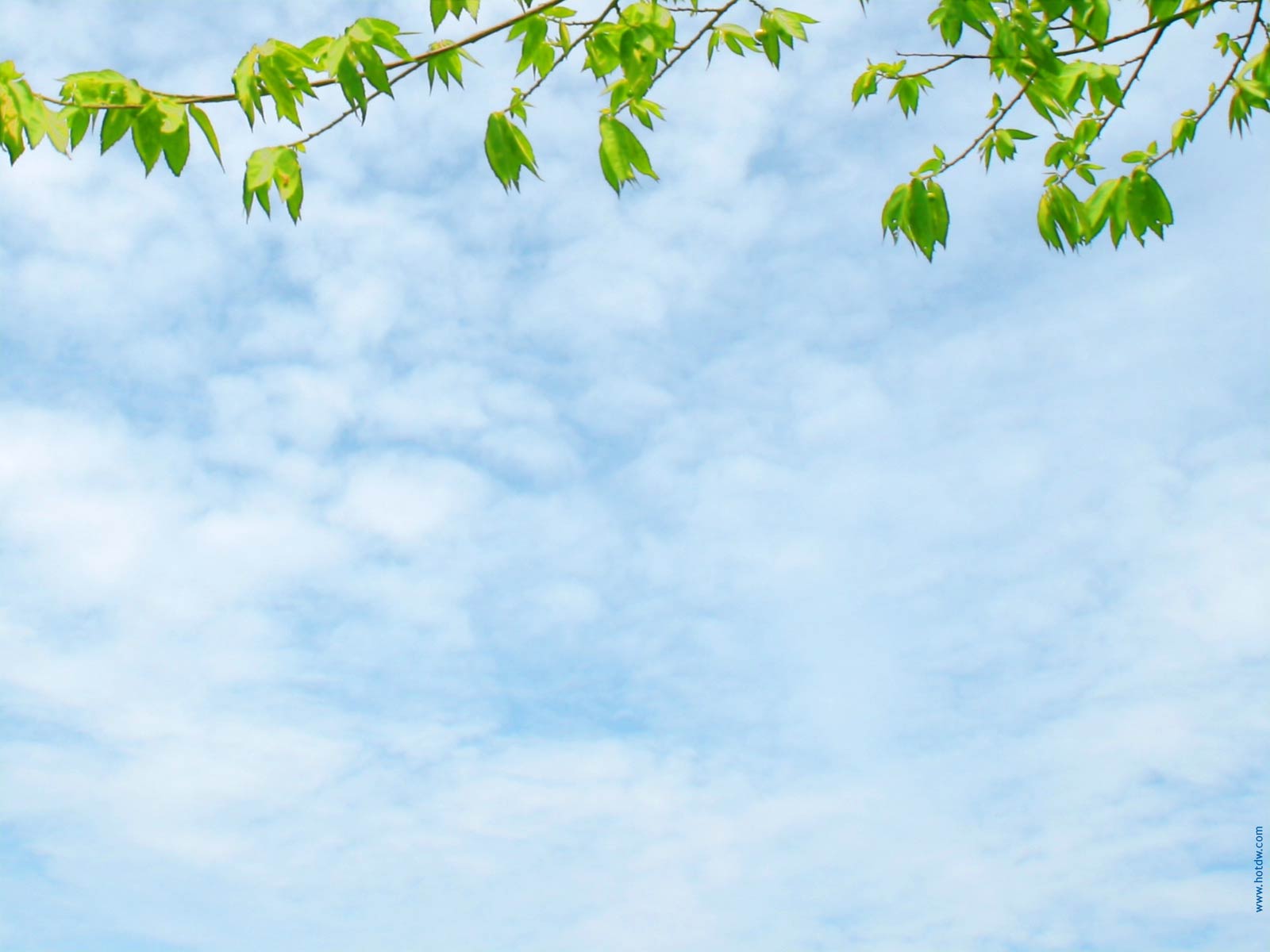 БАЛЛАДА О МАТЕРИ
Подготовили:
обучающиеся 2 г класса
МБОУ СОШ № 134
Кл. руководитель: Мотыхляева Н.К.
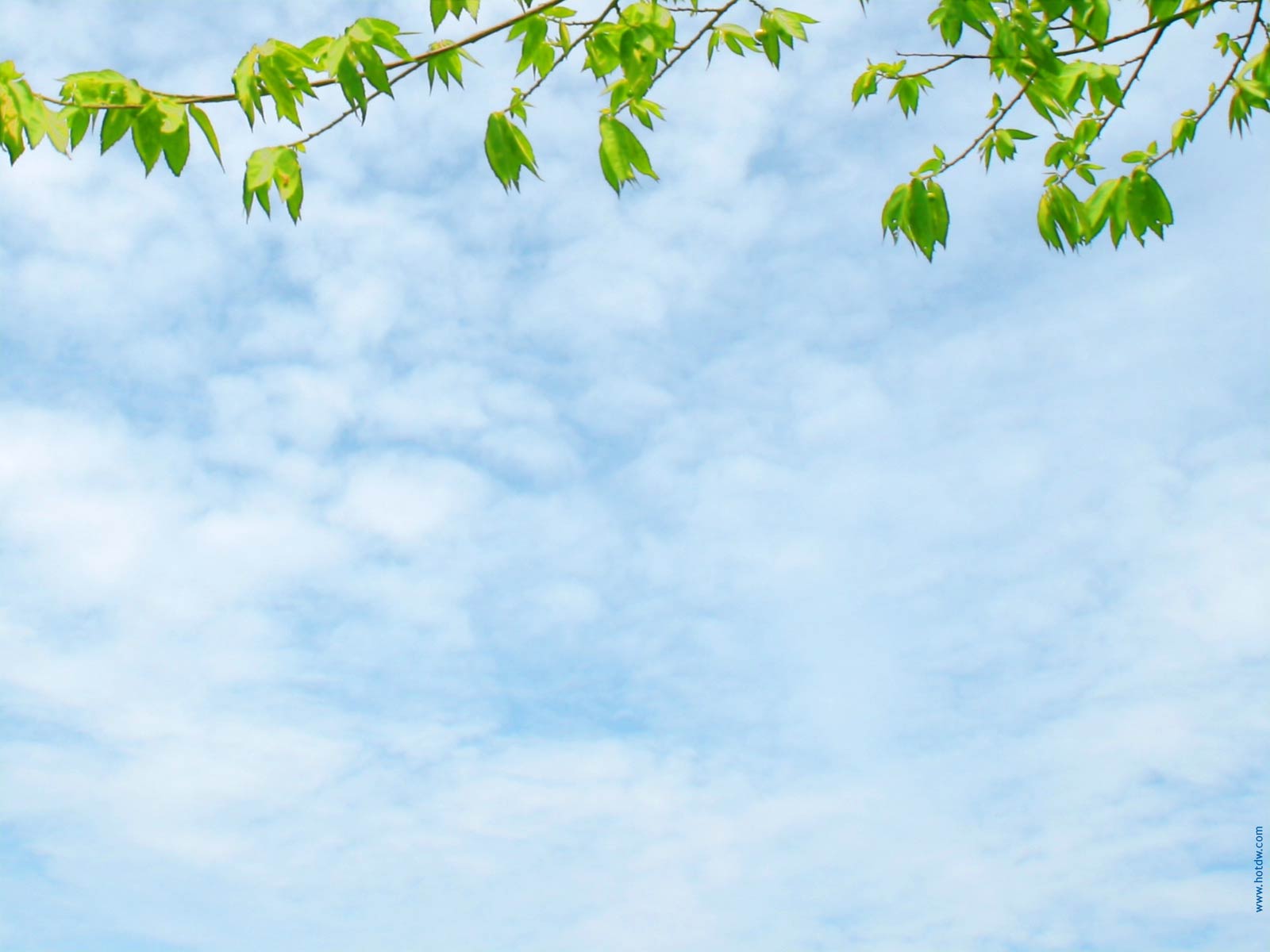 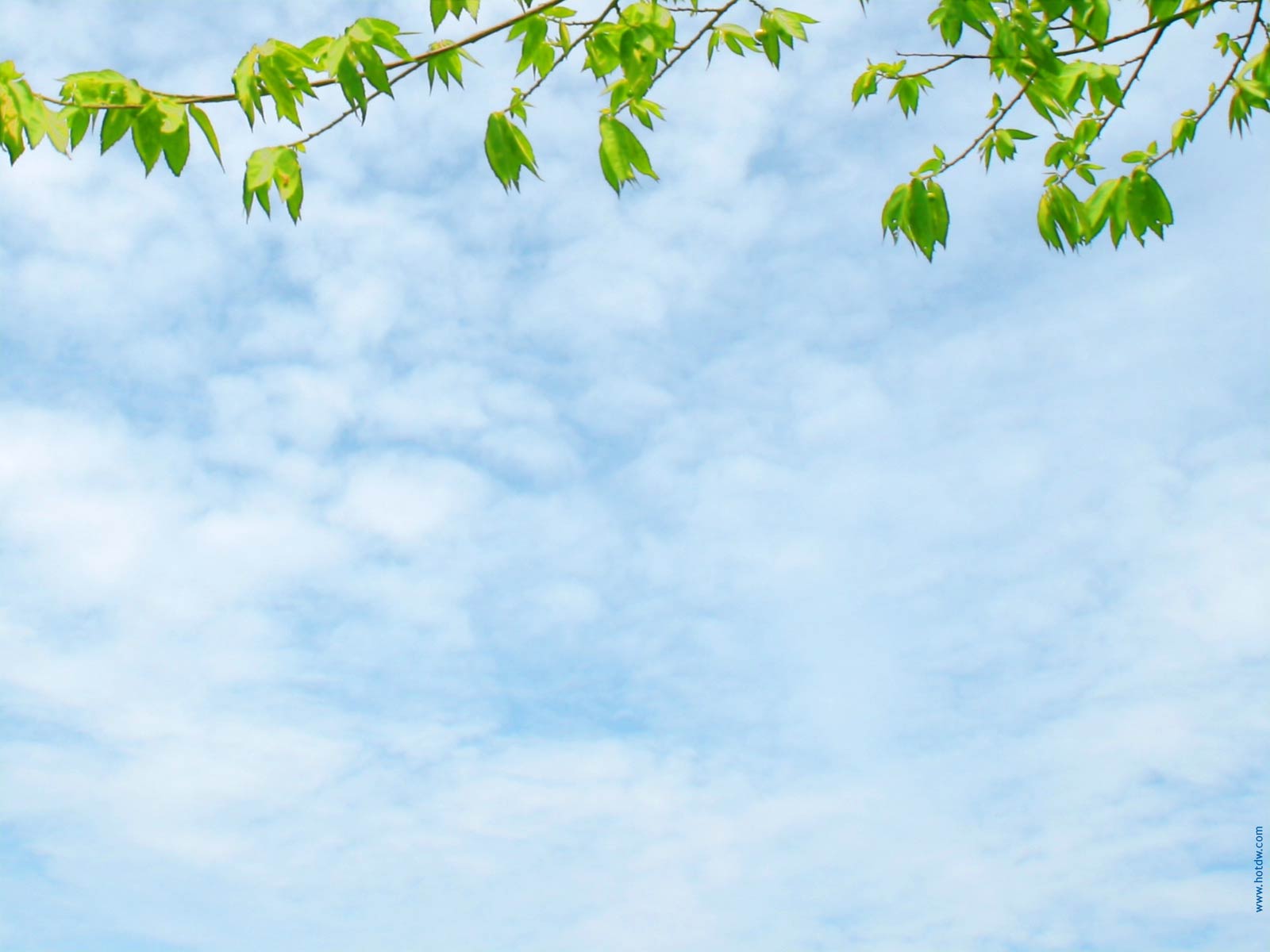 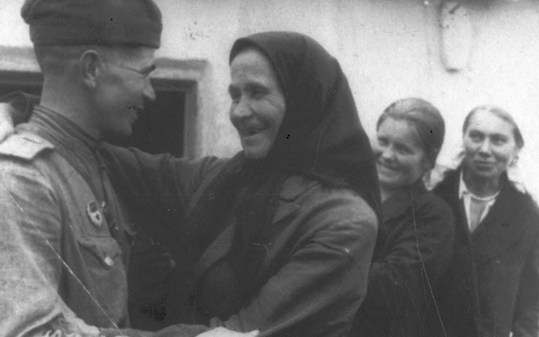 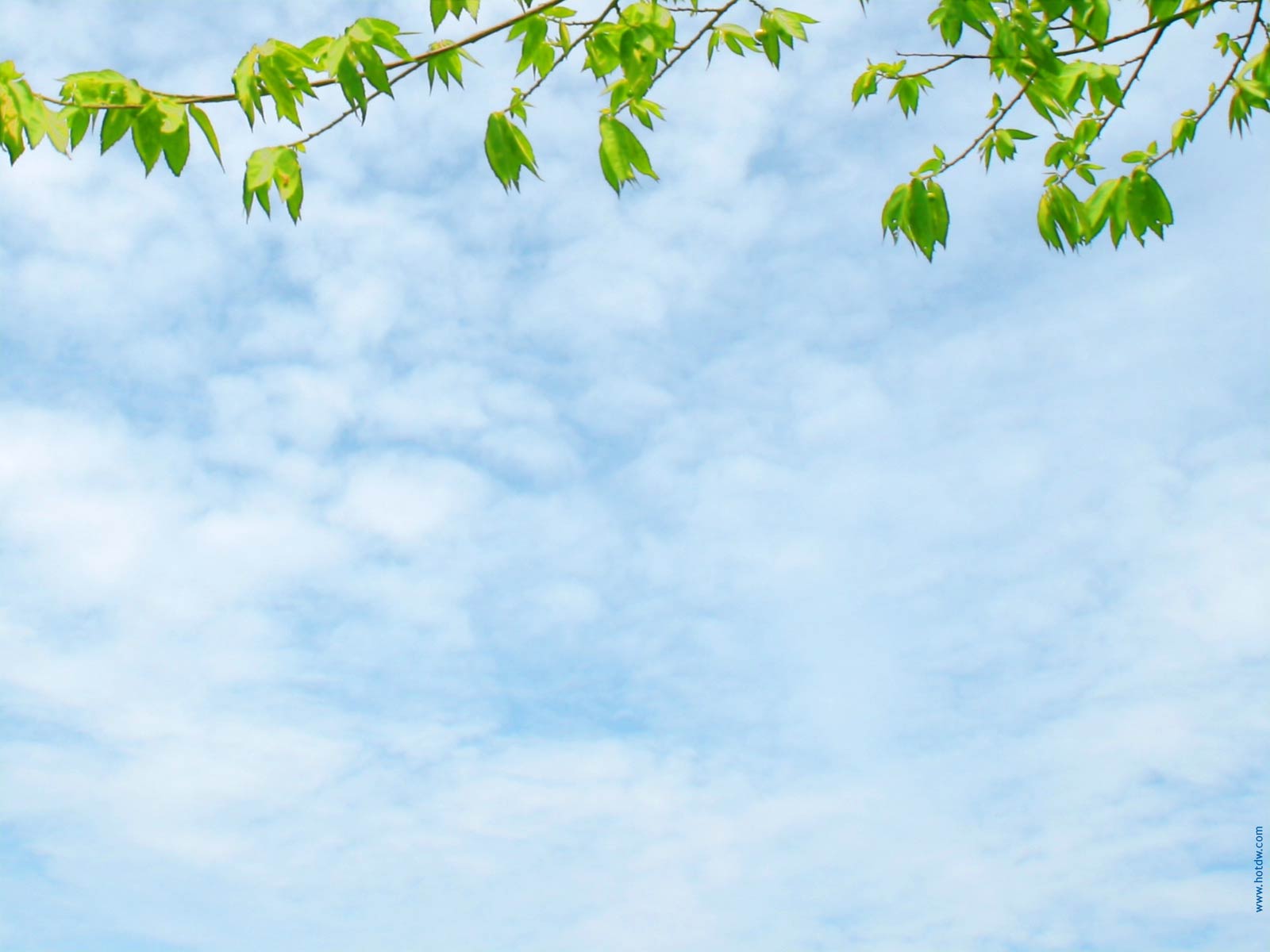 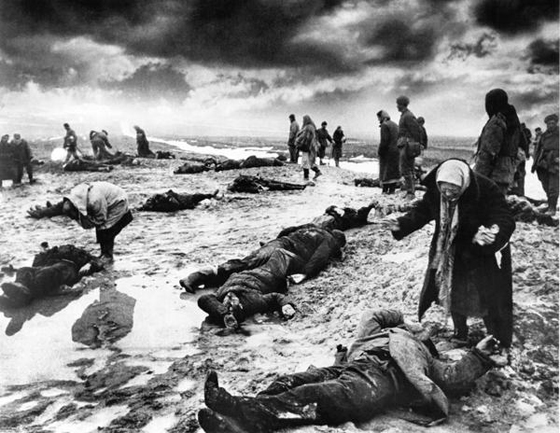 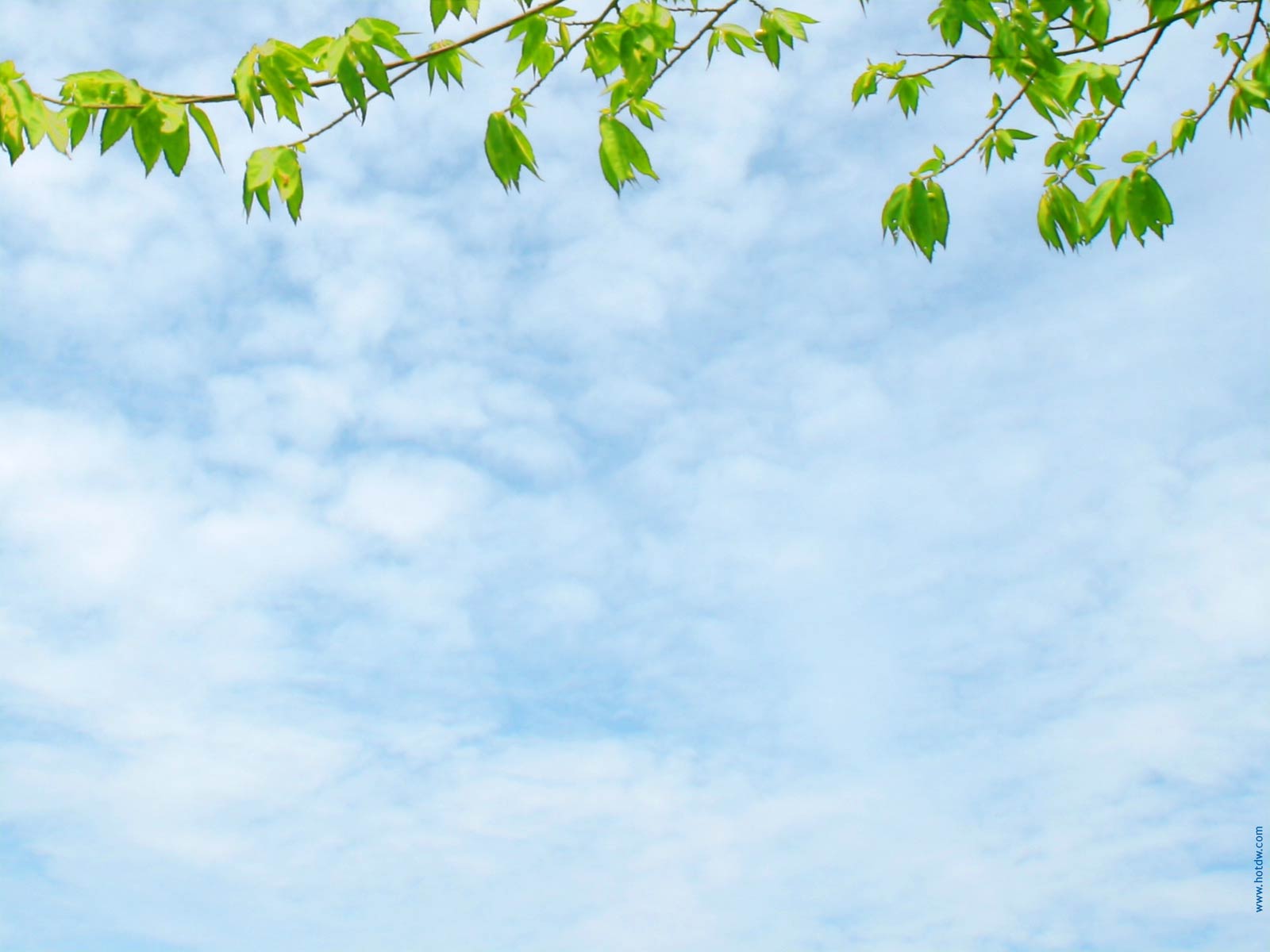 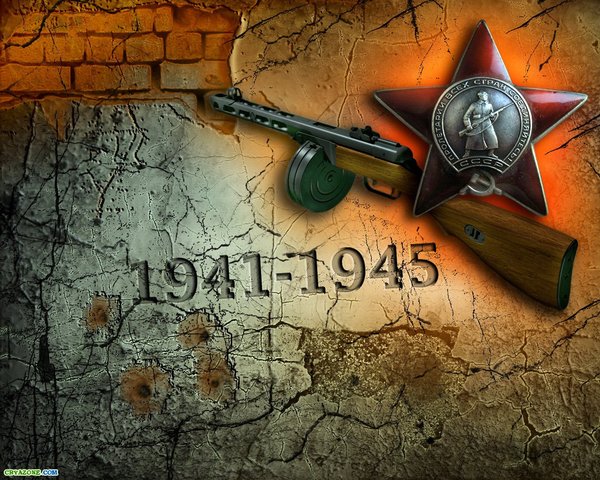 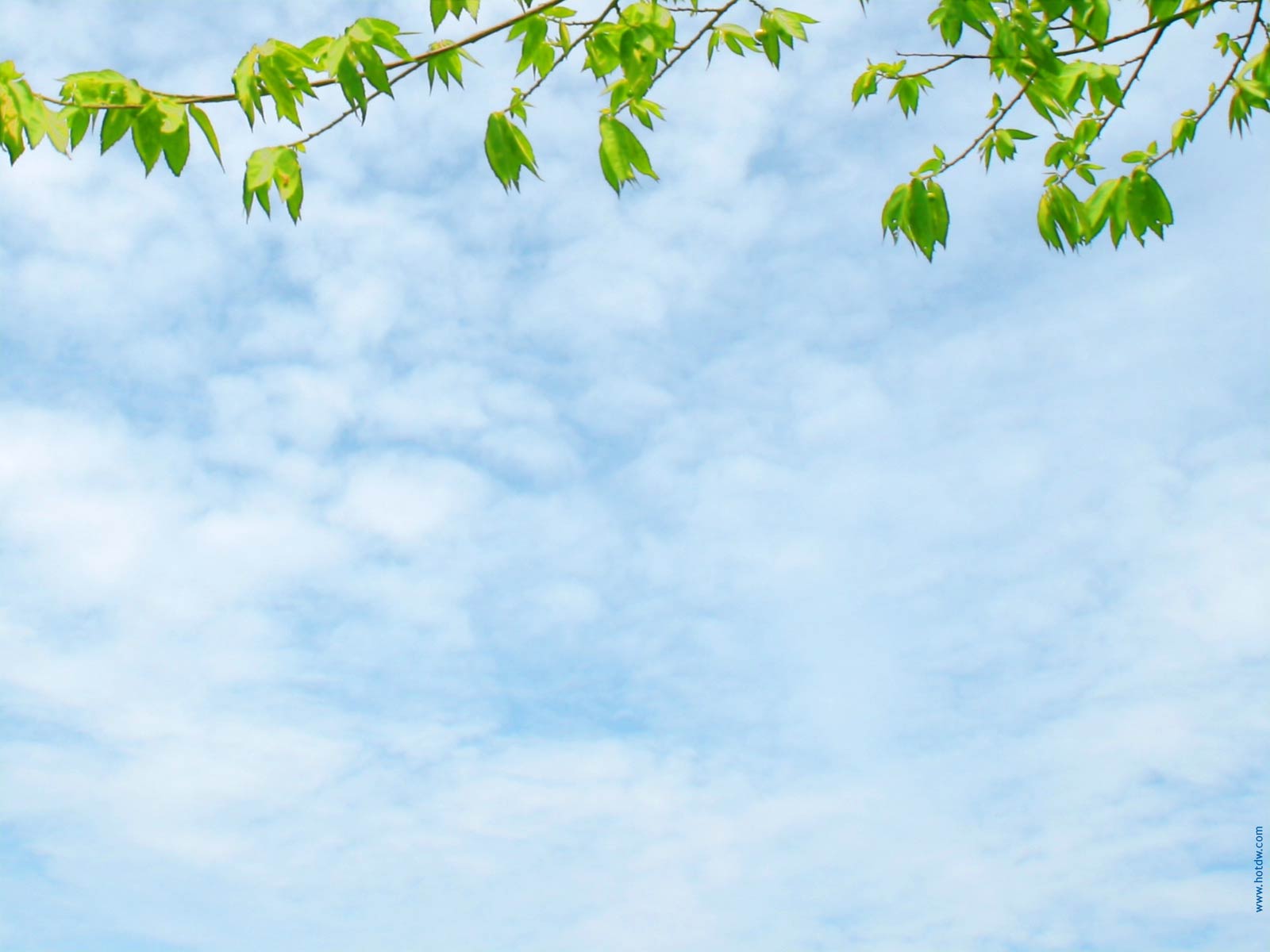 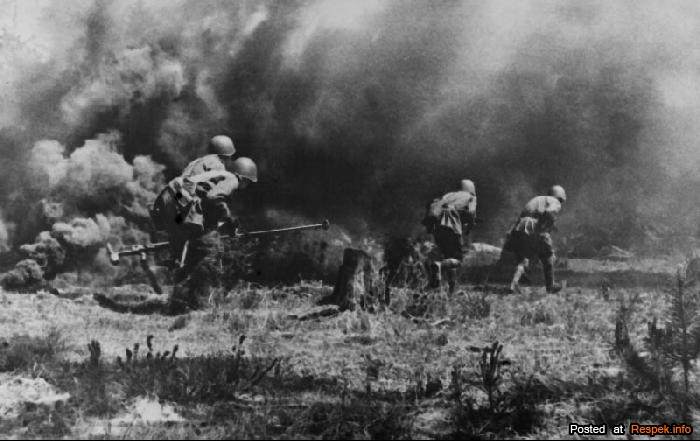 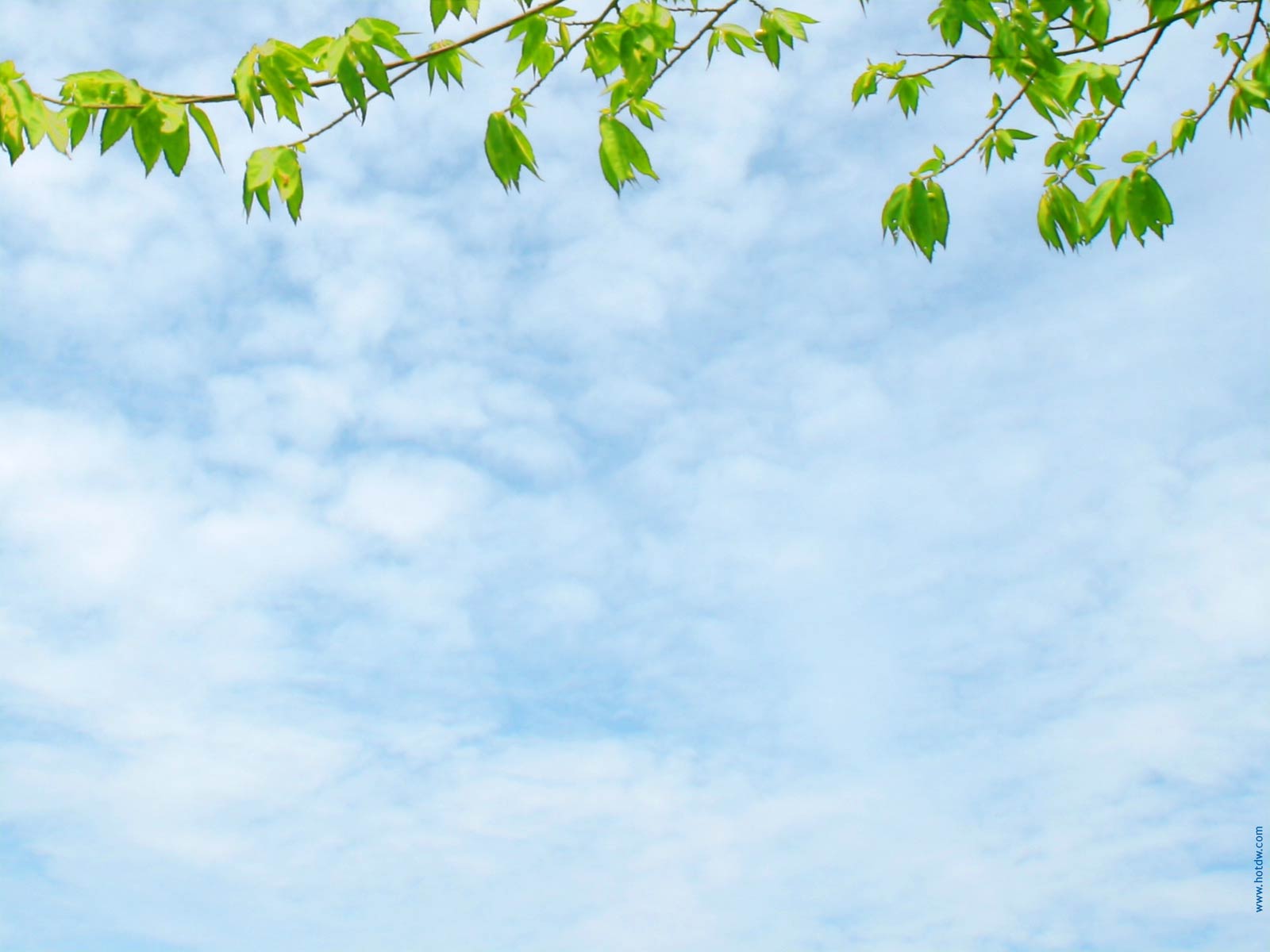 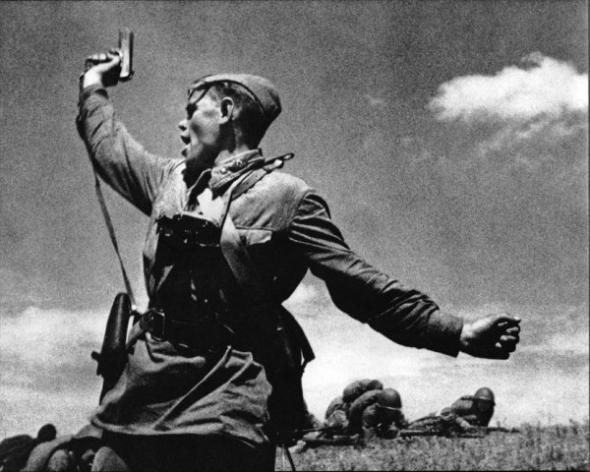 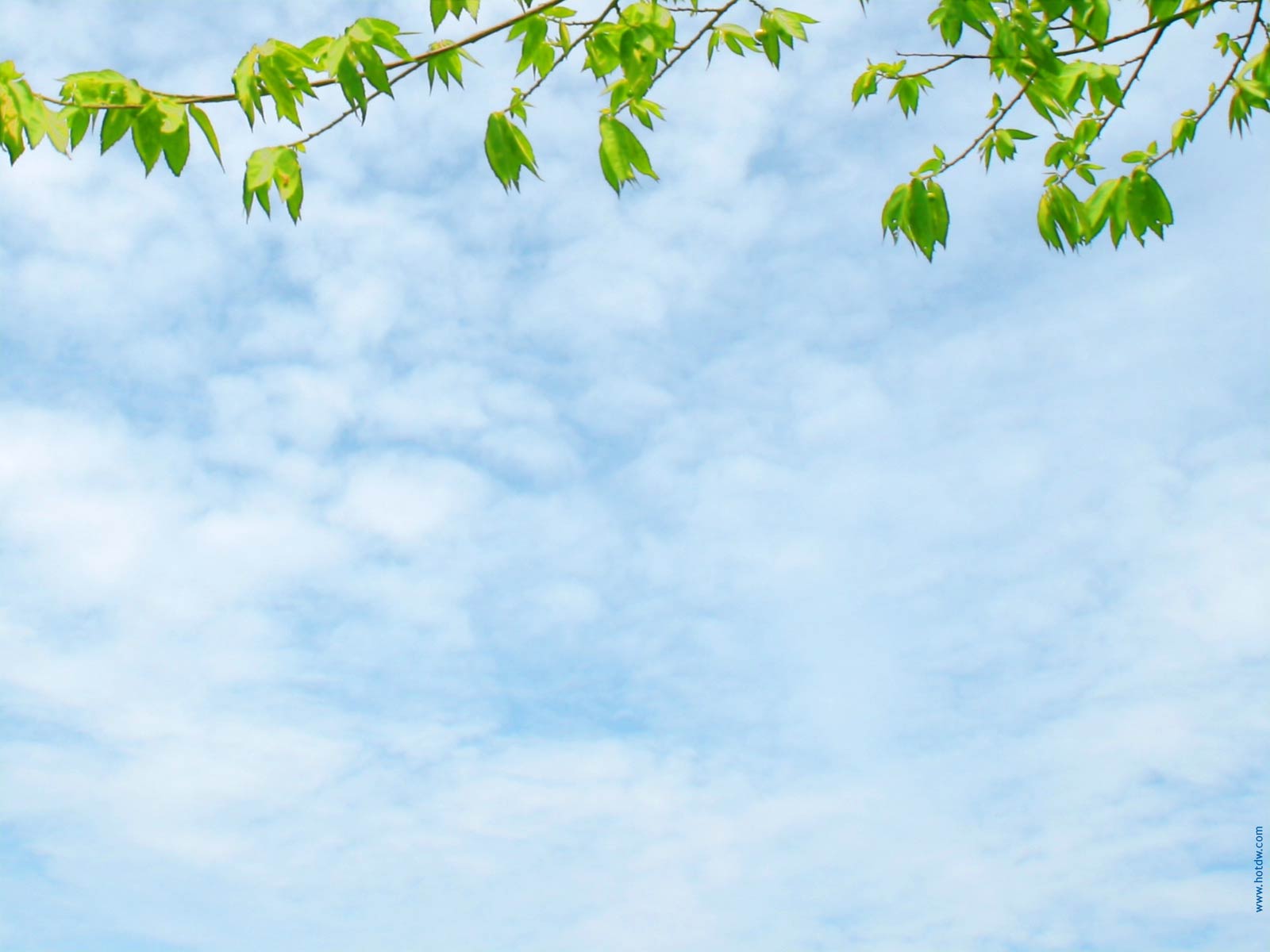 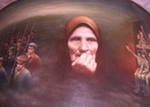 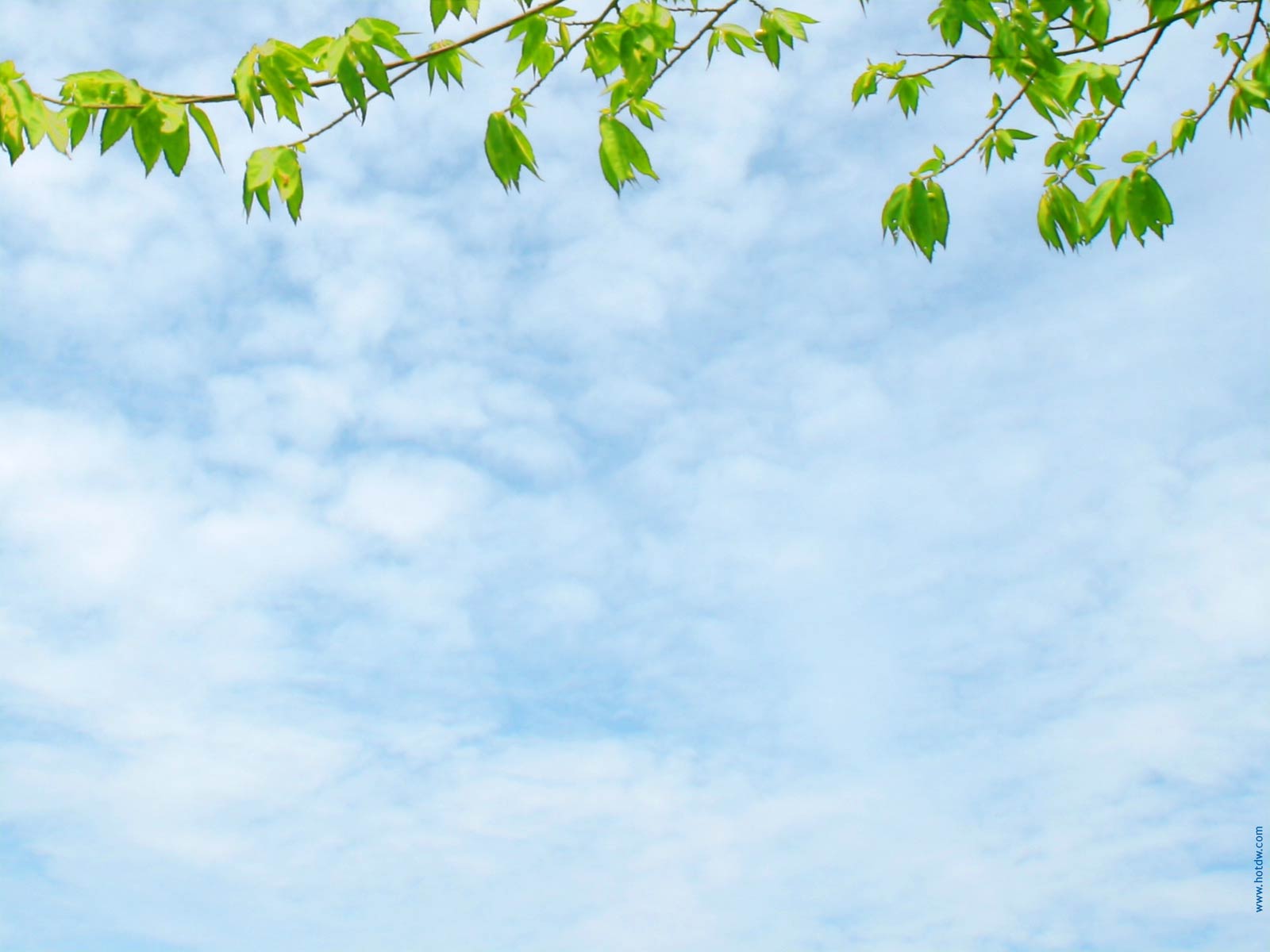 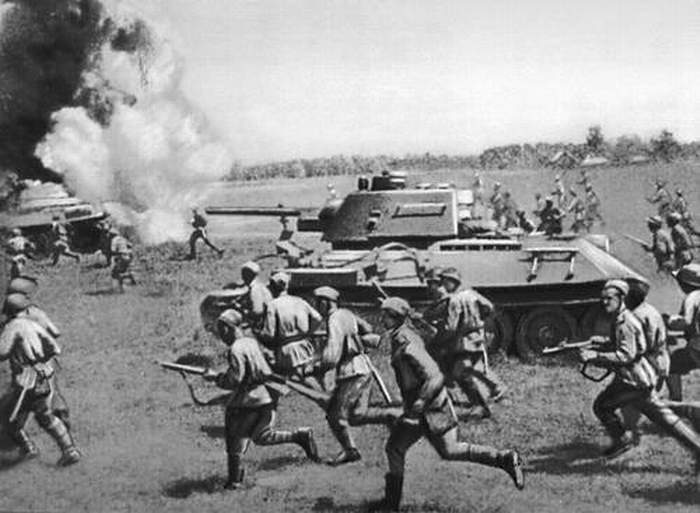 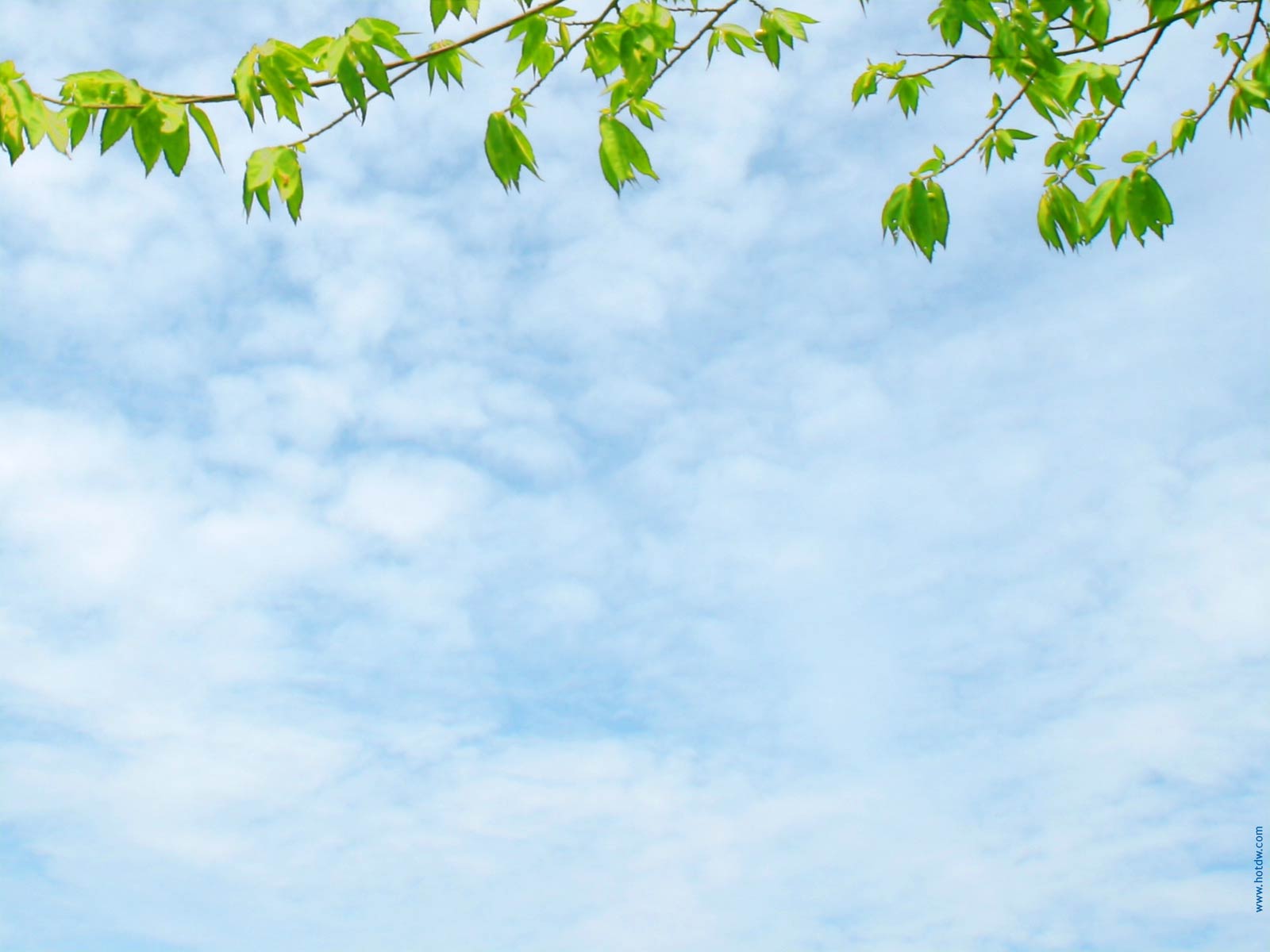 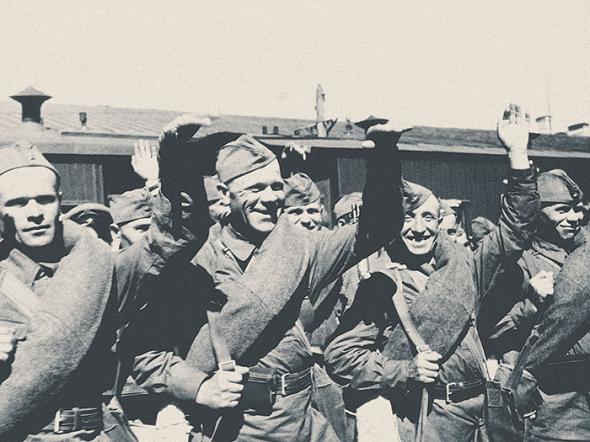 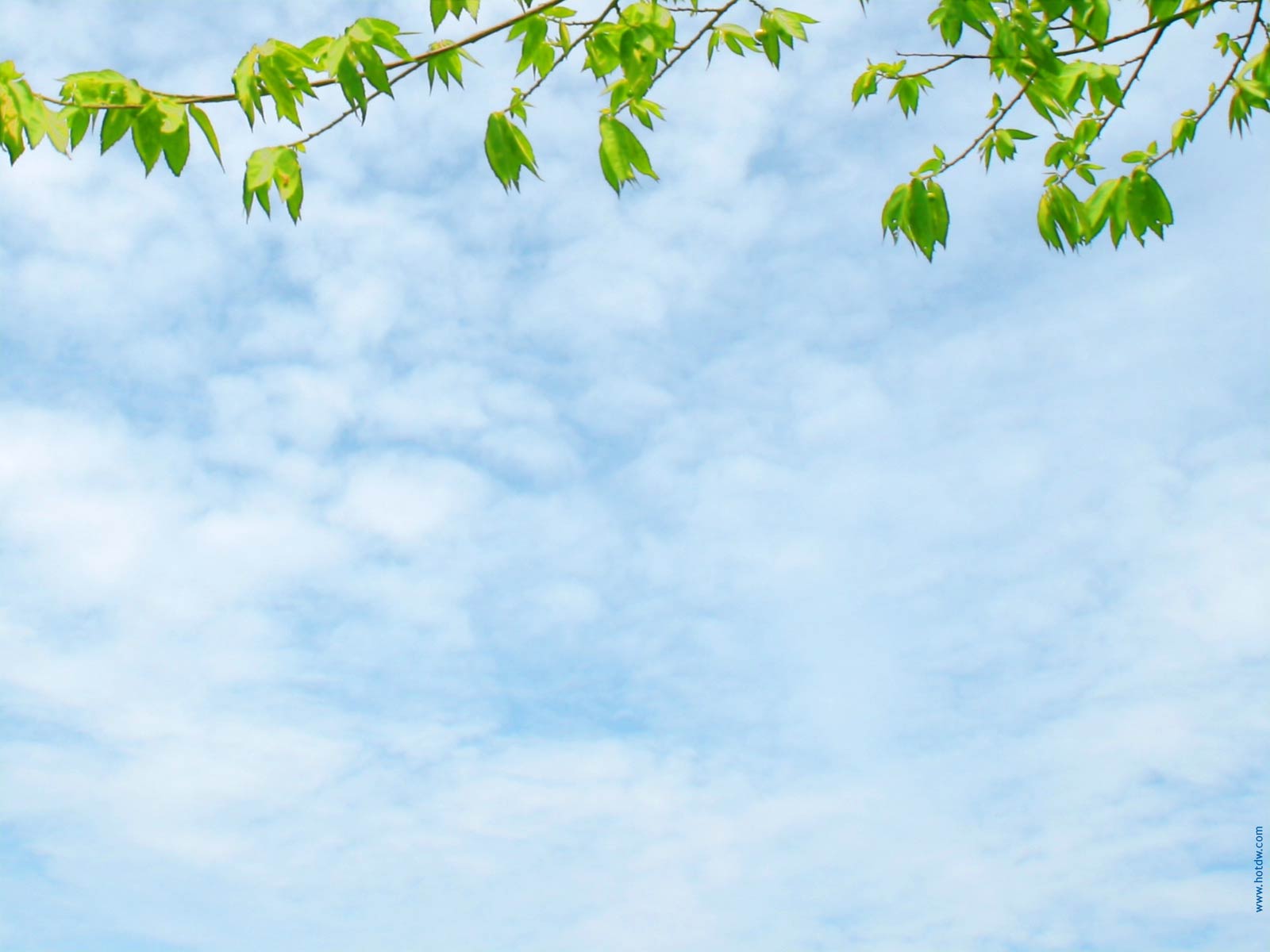 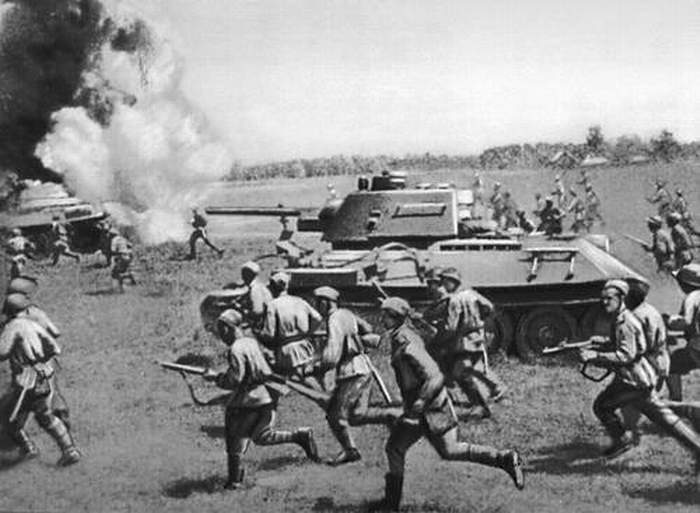 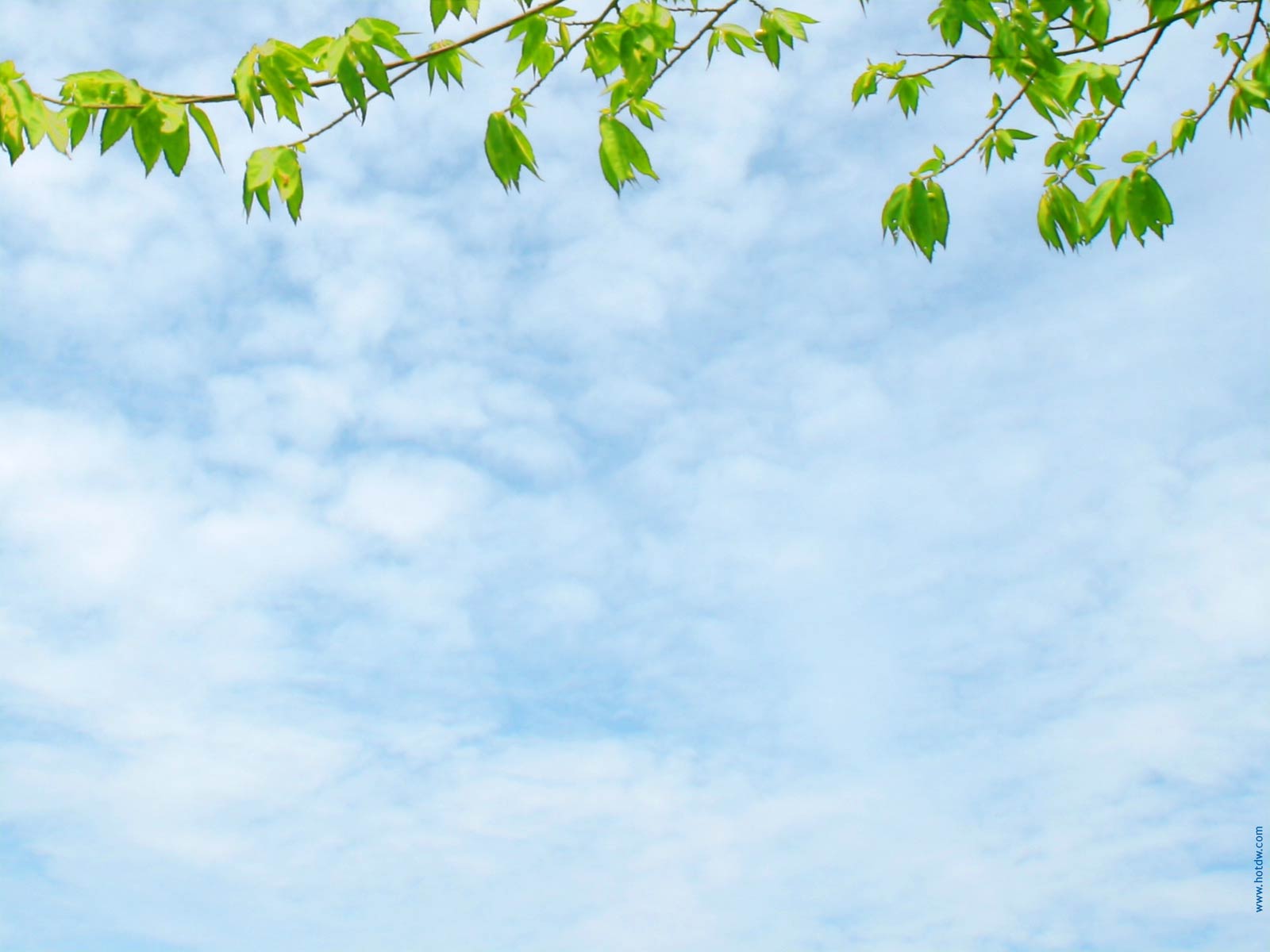 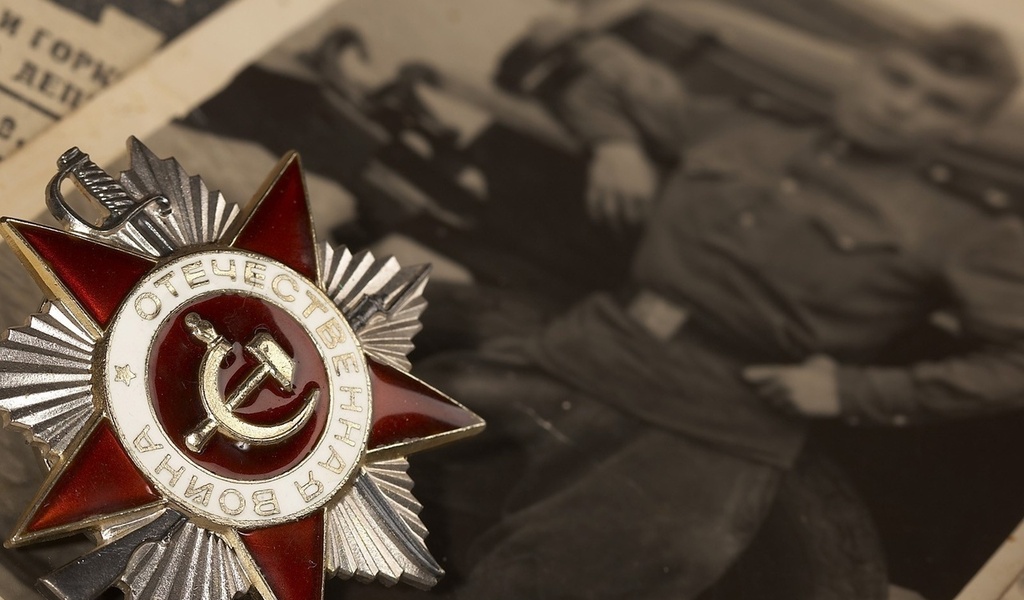 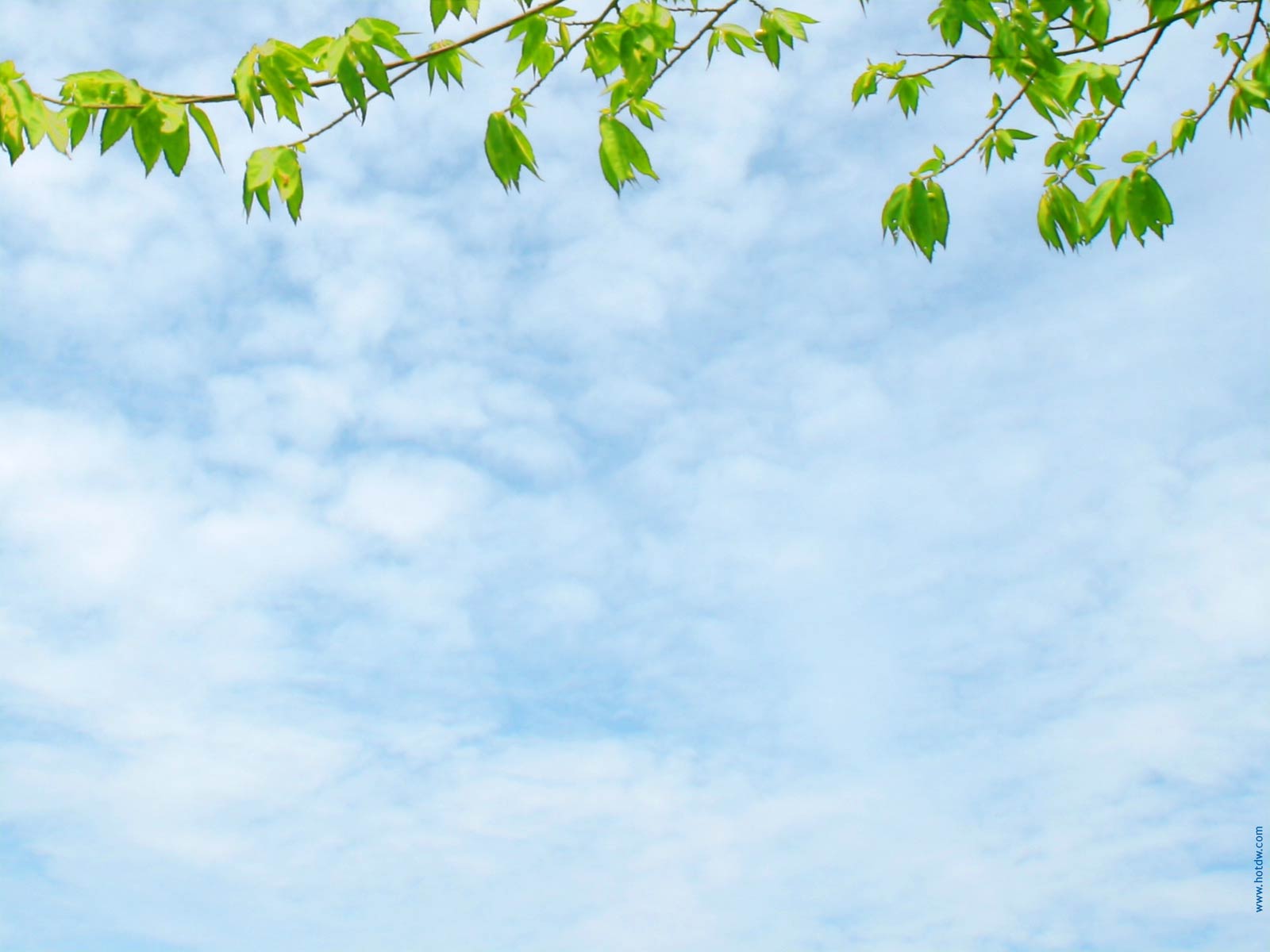 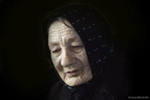 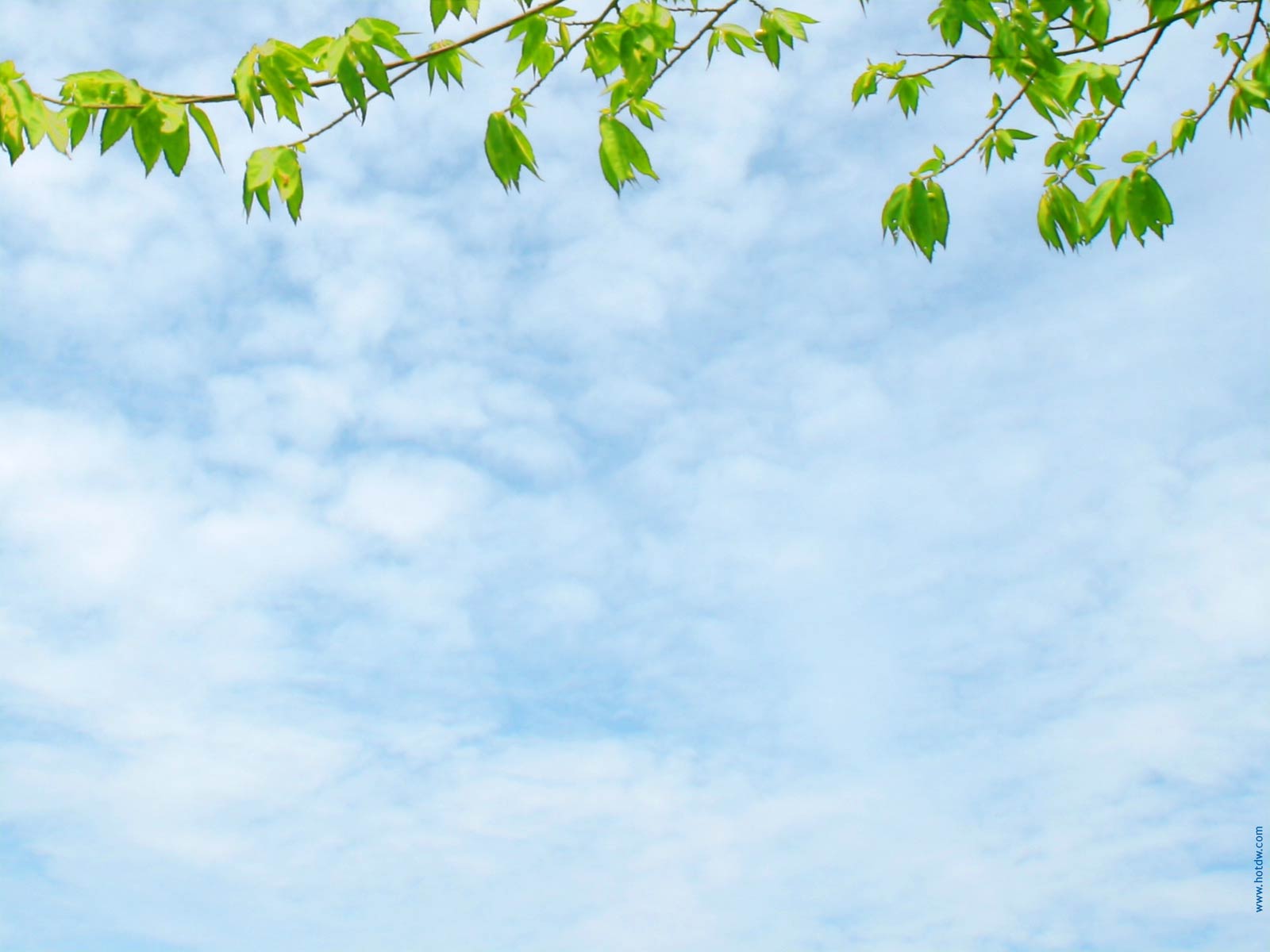 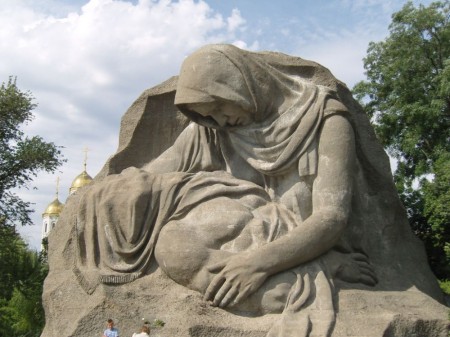 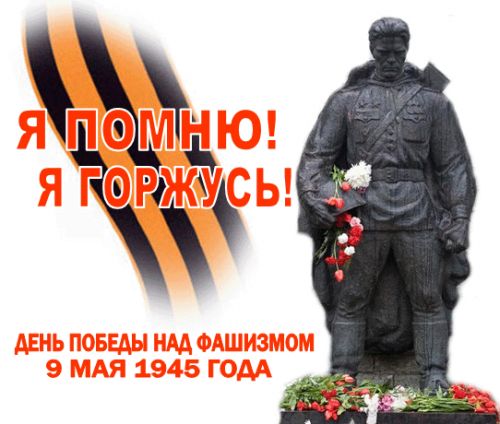